Postal Co-Chair
Industry Co-Chair
Certificate of Participation
Is hereby granted to :
______________
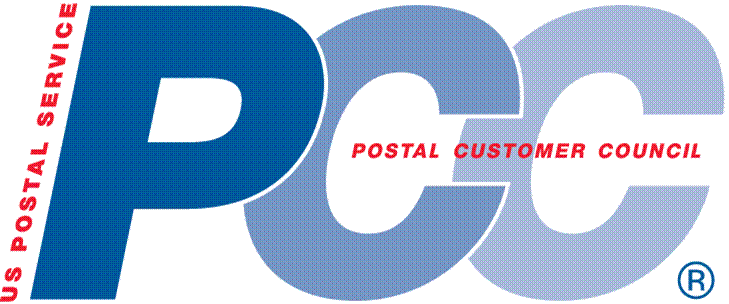